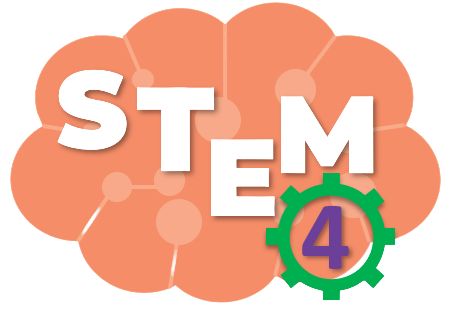 BÀI 6
DẪN NHIỆT
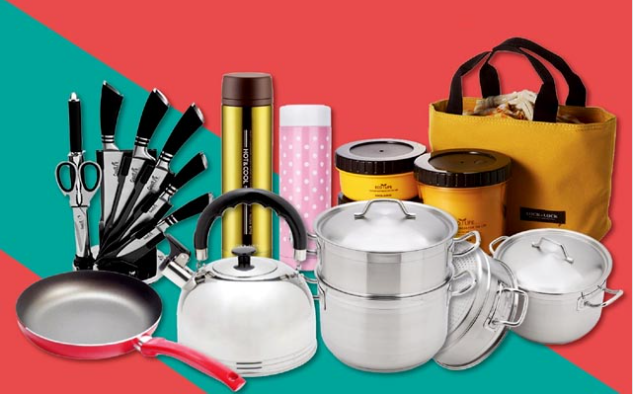 Tiết 1
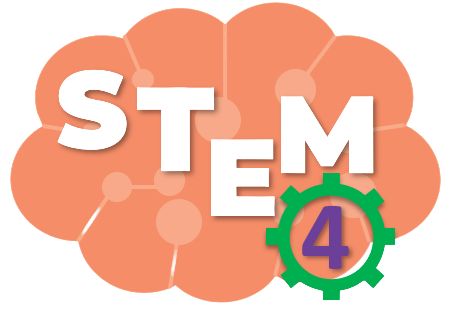 TRÒ CHƠI “AI NHANH HƠN”
Cách chơi:
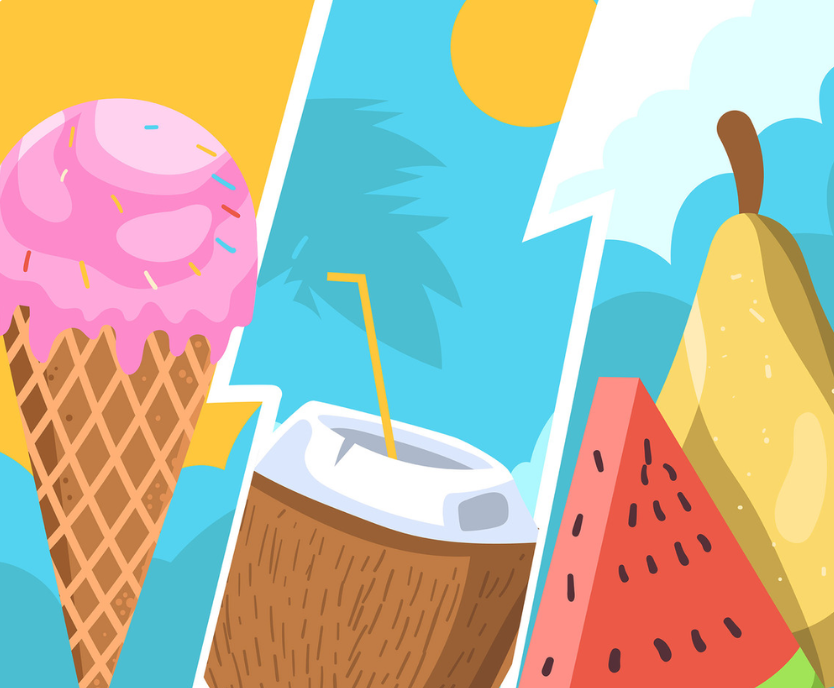 Thành viên các nhóm lần lượt ghi các vật giúp giữ ấm vào mùa đông và các vật giúp giữ mát vào mùa hè lên bảng
Đội nào ghi được nhiều hơn sẽ thắng cuộc
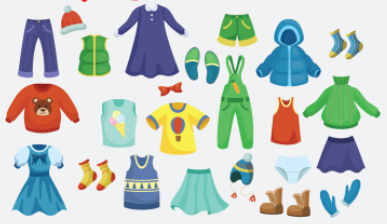 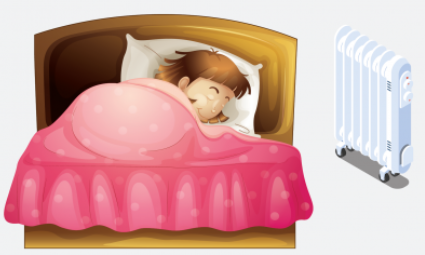 [Speaker Notes: GV phổ biến luật chơi]
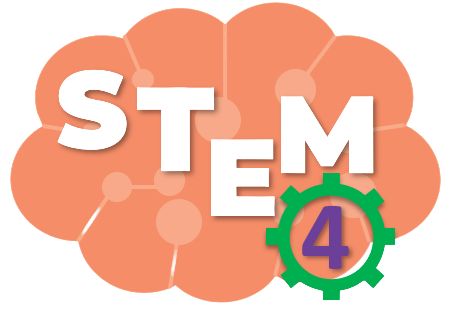 THẢO LUẬN
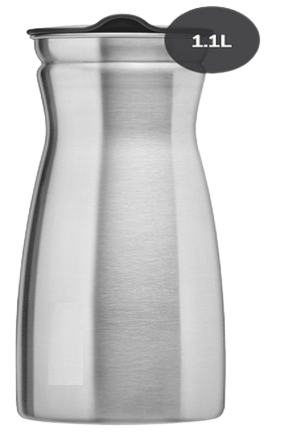 Chúng mình cùng làm một chiếc bình giữ nước ấm vào mùa đông và giữ nước mát vào mùa hè nhé!
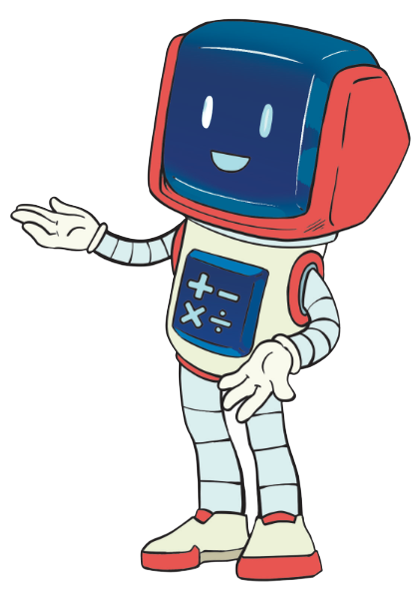 [Speaker Notes: GV đặt câu hỏi, các em có biết vật gì dùng để giữ nhiệt cả mùa đông và mùa hè? (Bình giữ nhiệt). Nó dùng để làm gì? (giữ ấm vào mùa đông, giữ lạnh vào mùa hè)]
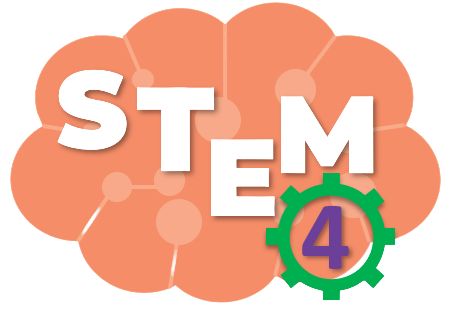 TÌM HIỂU VỀ VẬT DẪN NHIỆT TỐT VÀ VẬT DẪN NHIỆT KÉM
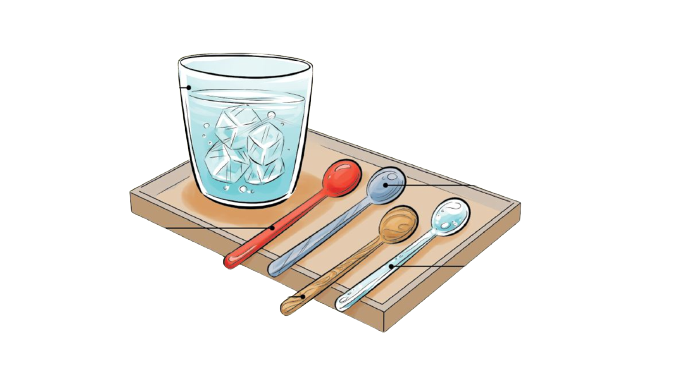 Đề xuất cách làm thí nghiệm kiểm tra xem loại thìa nào dẫn nhiệt tốt, loại thìa nào dẫn nhiệt kém với các vật sau
Cốc nước đá
Thìa inox
Thìa nhựa
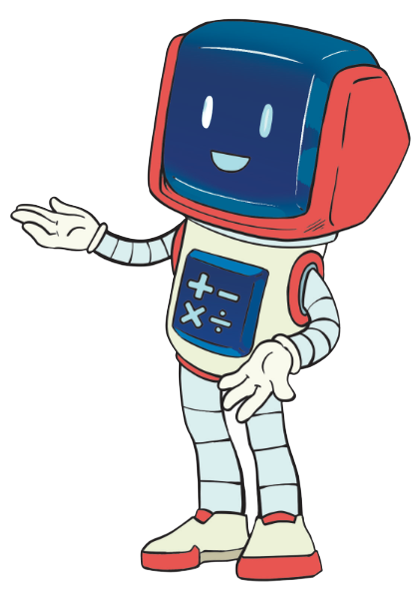 Thìa thủy tinh
Thìa gỗ
[Speaker Notes: GV gợi ý cho HS ý tưởng thực hiện: nước lạnh tác dụng như thế nào đối với sự vật xung quanh? Nếu để thìa ở trên mặt cốc thì như thế nào? Nếu thả thìa trực tiếp vào cốc nước đá thì hienj tượng gì sẽ xảy ra?
(Sau một thời gian thì phần cán thìa lạnh đi, vì kim loại dẫn nhiệt rất tốt, phần thìa ngập trong nước nhận được nhiệt năng của nước truyền cho, sau đó nó dẫn nhiệt đến cán thìa và làm cán thìa lạnh đi)
Như vậy, chúng ta nên làm thí nghiệm như thế nào? (thả 4 thìa vào cốc nước đá, sau một thời gian dung tay sờ cán thìa xem độ lạnh như thế nào, từ đó kết luận về tính dẫn nhiệt của các loại thìa)]
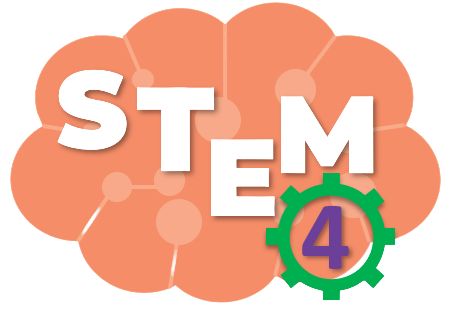 TÌM HIỂU VỀ VẬT DẪN NHIỆT TỐT VÀ VẬT DẪN NHIỆT KÉM
Thực hiện thí nghiệm và báo cáo kết quả
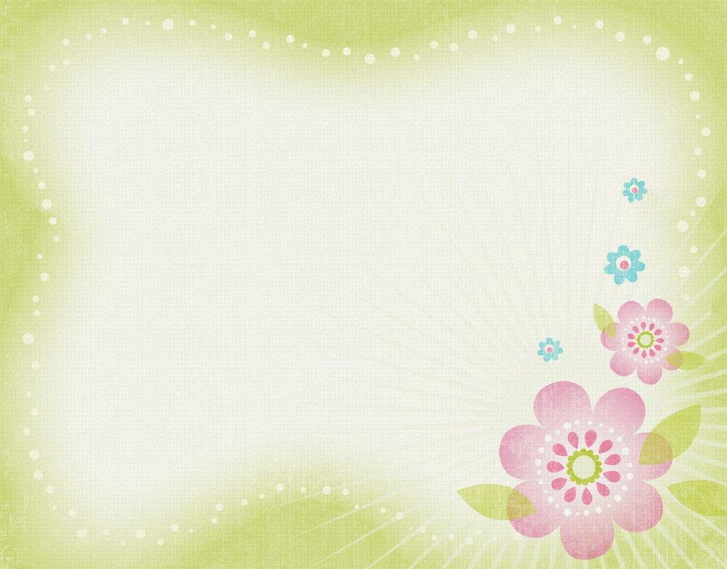 Kết quả
(nhanh lạnh/ lạnh chậm/ lâu lạnh)
Vật liệu
STT
?
Thìa inox
1
Nhanh lạnh
?
Lâu lạnh
2
Thìa nhựa
?
Lạnh chậm
Thìa thủy tinh
3
?
Lâu lạnh
4
Thìa gỗ
[Speaker Notes: GV cho HS thực hiện thí nghiệm như đã đề xuất, ghi chép lại kết quả thí nghiệm]
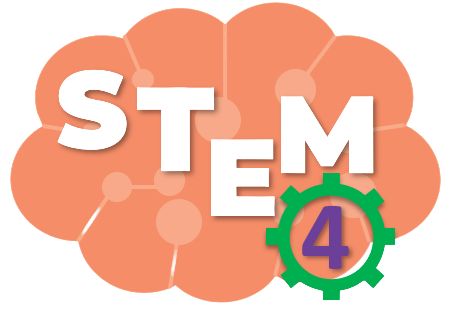 PHIẾU HỌC TẬP SỐ 1 VÀ SỐ 2
1. Kể tên các loại sản phẩm dùng để giữ nhiệt cả mùa đông và mùa hè?
……………………………………………………………………..………………………………………………
2. Kể tên một số vật dẫn nhiệt, vật cách nhiệt.
Vật dẫn nhiệt………………………………….…………………………………………………………..
Vật cách nhiệt…………………………..……………………………………………………………..
3. Chọn những từ hay cụm từ thích hợp điền vào chỗ trống 
Kim loại có khả năng………..……………………………tốt.
Gỗ có khả năng dẫn nhiệt………..…………
Người ta thường sử dụng ………………..……………………… để làm vật cách nhiệt.
Bình giữ nhiệt, giỏ giữ nhiệt ấm trà,…
Các kim loại: đồng, nhôm, sắt, inox…
Gỗ, nhựa, len, bông…
dẫn nhiệt
kém
nhựa, gỗ, cao su, len…
[Speaker Notes: GV hướng dẫn HS hoàn thiện phiếu học tập số 1 và 2 kết hợp với bảng thí nghiệm của hoạt động 2, cho HS các nhóm lên trình bày phiếu học tập]
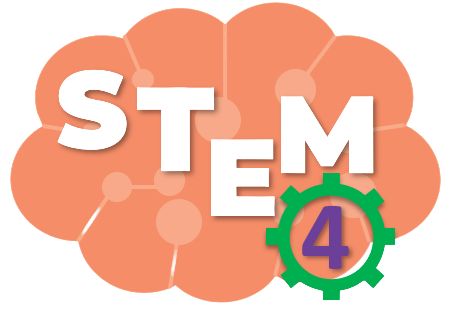 ỨNG DỤNG TÍNH DẪN NHIỆT
Quan sát và cho biết
1. Chảo gồm những bộ phận nào?
2. Bộ phận nào dẫn nhiệt tốt, dẫn nhiệt kém?
3. Vai trò của từng bộ phận là gì?
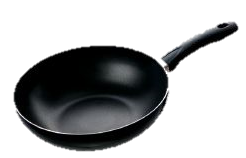 Cách nhiệt
Dẫn nhiệt kém
Tay cầm
Dẫn nhiệt tốt
Lòng chảo
Làm chín thức ăn
Chảo inox
[Speaker Notes: GV dẫn dắt, đặt câu hỏi cho HS trả lời]
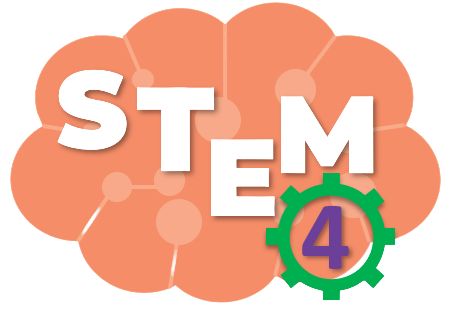 ỨNG DỤNG TÍNH DẪN NHIỆT
Quan sát và cho biết
1. Găng tay dẫn nhiệt tốt hay dẫn nhiệt kém?
2. Vai trò của găng tay là gì?
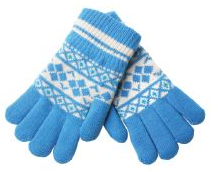 Cách nhiệt, giữ ấm trong mùa đông
Dẫn nhiệt kém
Găng tay
[Speaker Notes: GV dẫn dắt, đặt câu hỏi cho HS trả lời]
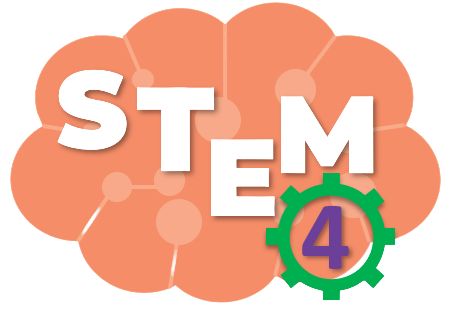 ỨNG DỤNG TÍNH DẪN NHIỆT
Quan sát và cho biết
1. Chai thủy tinh dẫn nhiệt tốt hay dẫn nhiệt kém?
2. Vai trò của chai thuỷ tinh là gì?
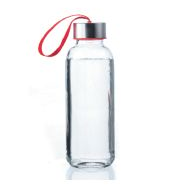 Dẫn nhiệt tốt
Đựng nước
Chai thuỷ tinh
[Speaker Notes: GV dẫn dắt, đặt câu hỏi cho HS trả lời]
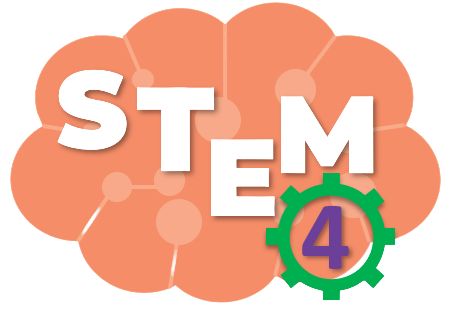 ỨNG DỤNG TÍNH DẪN NHIỆT
Quan sát và cho biết
1. Bàn là gồm những bộ phận nào?
2. Bộ phận nào dẫn nhiệt tốt, dẫn nhiệt kém?
3. Vai trò của từng bộ phận?
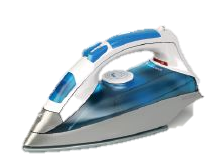 Cách nhiệt
Dẫn nhiệt kém
Tay cầm
Dẫn nhiệt tốt
Mặt bàn là
Là phẳng quần áo
Bàn là điện
[Speaker Notes: GV dẫn dắt, đặt câu hỏi cho HS trả lời]
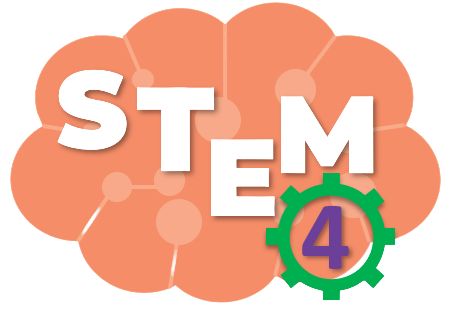 Khi tìm hiểu về đới lạnh, bạn An nhận thấy nhiều con vật như gấu, tuần lộc có bộ lông dày hơn những con vật ở đới ôn hoà hay đới nóng. Theo em, bộ lông dày có vai trò gì với các con vật?
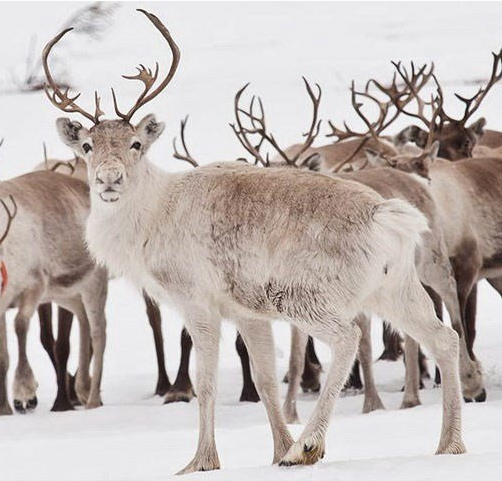 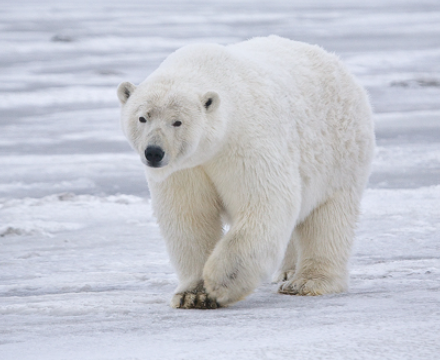 Bộ lông dày đóng vai trò quan trọng đối với việc giữ ấm cơ thể giúp chúng chịu được lạnh
[Speaker Notes: GV dẫn dắt, đặt câu hỏi cho HS trả lời]
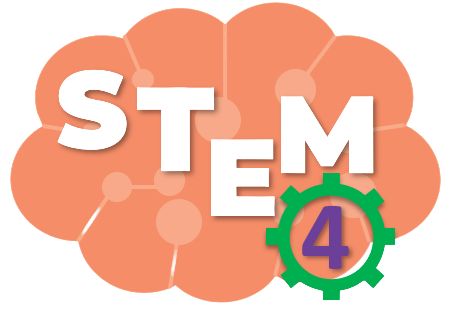 PHIẾU HỌC TẬP SỐ 3
1. Vì sao nhựa, len, dạ… thường được dùng để làm vật cách nhiệt?

…………………………………………………………………………………...…………………..……
Vì chúng có khả năng dẫn nhiệt kém
2. Em hãy nêu cấu tạo chính của giỏ giữ nhiệt cho ấm trà.
…………………………….………..……………………….
…………………………………………….………………………………………………….………………………...……
…………………………………………….………………………………………………….………………………...……
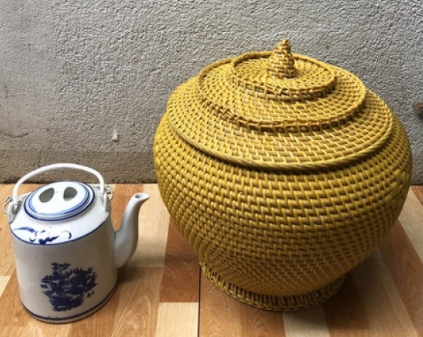 Giỏ ủ thường được làm từ các chất liệu như tre, nứa, lục bình, sứ; bên trong có lớp lót bằng vải và xốp là các vật cách nhiệt giúp giữ nhiệt cho bình trà
[Speaker Notes: GV hướng dẫn HS hoàn thiện phiếu học tập số 3, cho HS các nhóm lên trình bày phiếu học tập]
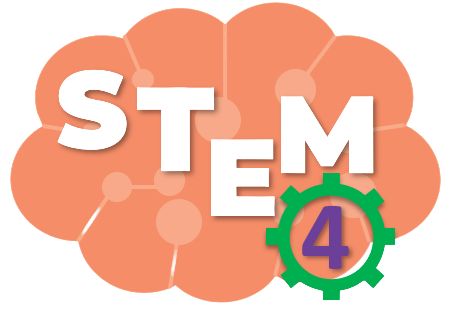 BÀI TẬP VỀ NHÀ
Chuẩn bị dụng cụ và vật liệu cho buổi học sau:
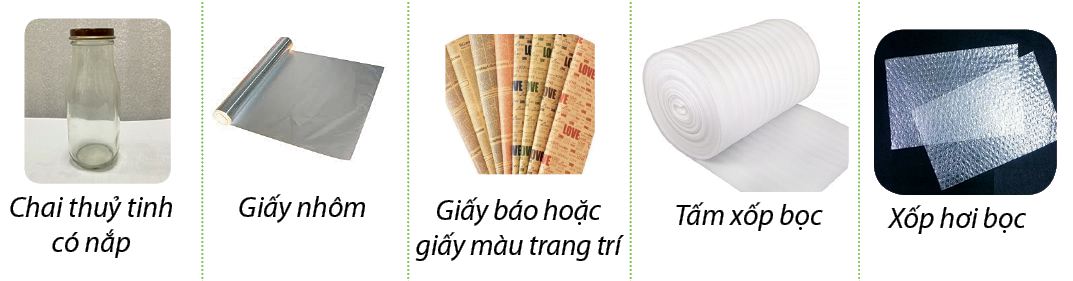 [Speaker Notes: Giao bài tập về nhà cho học sinh, yêu cầu học phân công chuẩn bị nguyên, vật liệu cho buổi học sau.]
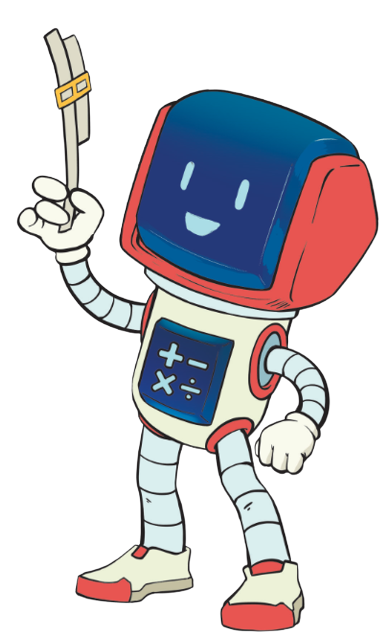 TẠM BIỆT CÁC EM
[Speaker Notes: Trong quá trình dạy học, GV thường xuyên khuyến khích HS bằng các câu khen khi HS trả lời đúng]
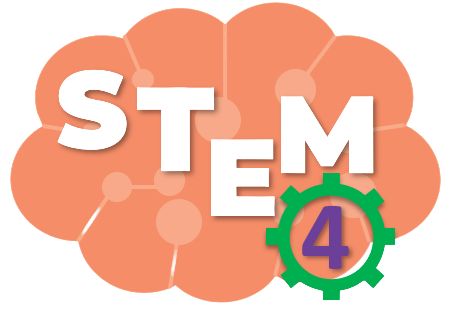 BÀI 6
DẪN NHIỆT
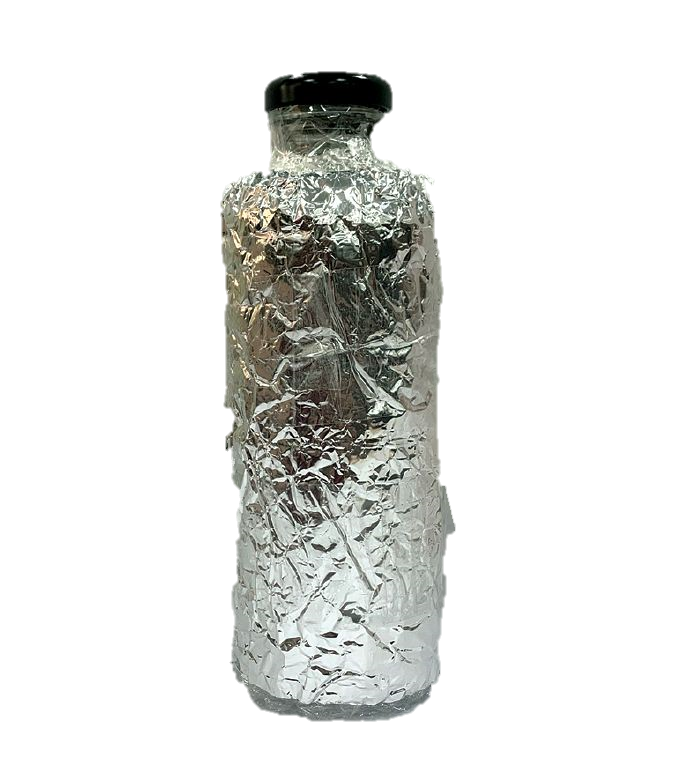 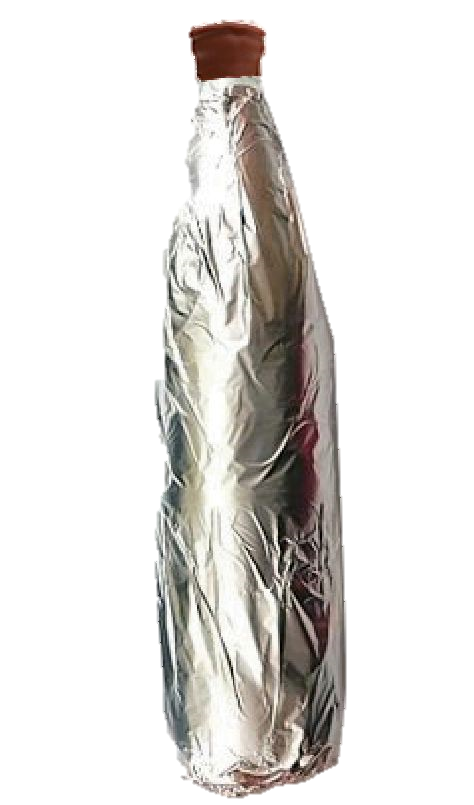 Tiết 2
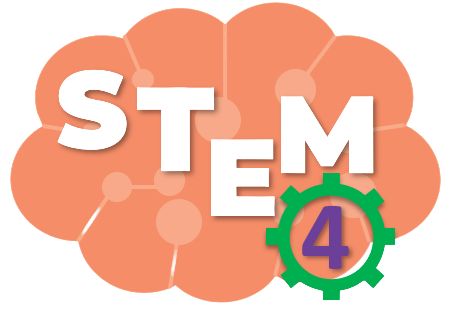 ĐỀ XUẤT Ý TƯỞNG VÀ CÁCH LÀM BÌNH GIỮ NHIỆT
Thảo luận và chia sẻ ý tưởng làm bình giữ nhiệt
Gợi ý
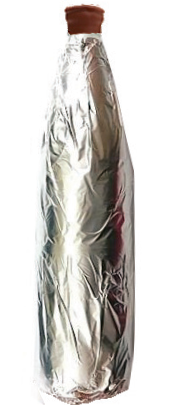 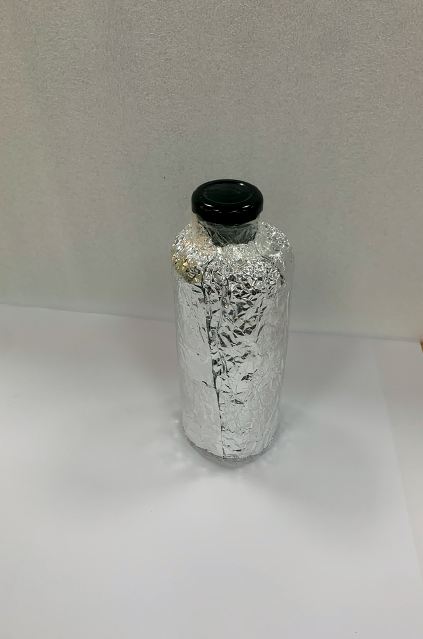 [Speaker Notes: GV cho HS thảo luận nhóm chia sẻ ý tưởng của nhóm, hỗ trợ nếu nhóm gặp khó khăn trong việc thể hiện ý tưởng]
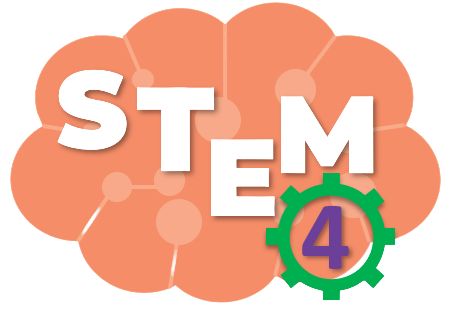 TIÊU CHÍ SẢN PHẨM
 Bình có nắp chắc chắn, chứa được
khoảng 300 ml đến 1l nước.
 Bình có thể giữ nóng hoặc giữ lạnh thức uống chứa trong nó.
 Màu sắc tươi sáng, hài hoà.
[Speaker Notes: GV nêu yêu cầu sản phẩm, trong đó có thể gợi mở cho HS cách làm sử dụng hình vẽ, dán tranh ảnh]
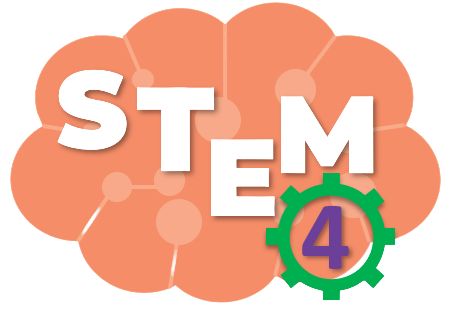 ĐỀ XUẤT Ý TƯỞNG VÀ CÁCH LÀM BÌNH GIỮ NHIỆT
Lựa chọn ý tưởng và đề xuất cách làm bình giữ nhiệt
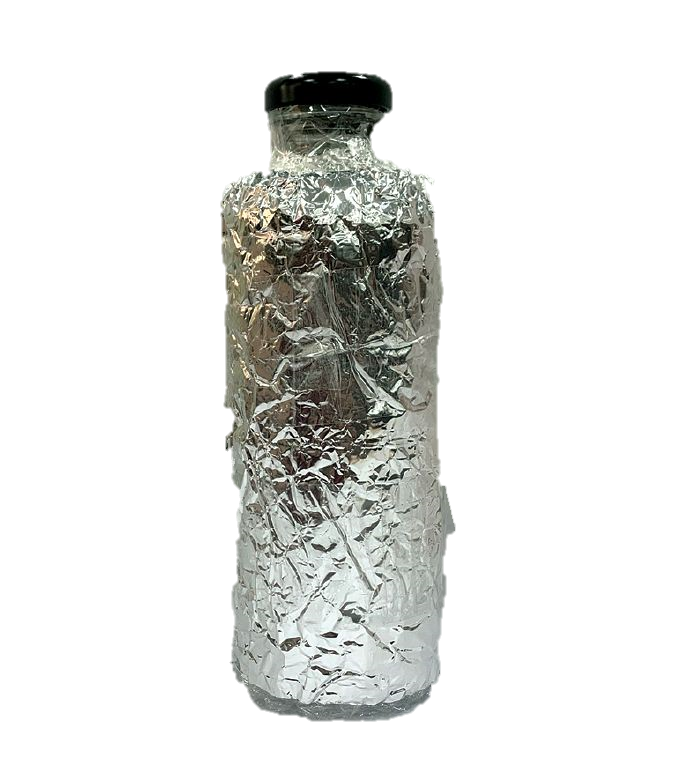 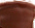  Chọn sản phẩm bình giữ nhiệt. Vật liệu sử dụng làm các lớp bọc bình, trang trí bình.
 Mô tả phương án thiết kế (vẽ, viết,...) bình giữ nhiệt.
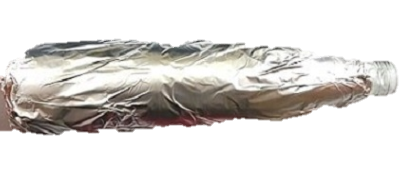 [Speaker Notes: GV cho HS thảo luận nhóm để thống nhất ý tưởng của nhóm, hỗ trợ nếu nhóm gặp khó khăn trong việc thể hiện ý tưởng]
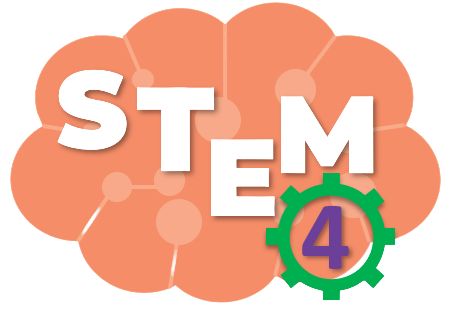 PHIẾU HỌC TẬP SỐ 4
Cùng vẽ ý tưởng của nhóm
1. Vật sử dụng làm bình giữ nhiệt:
……………………………………………………
2. Vật liệu sử dụng làm các lớp bọc bình, trang trí bình:
……………………………………………………
……………………………………………………
3. Mô tả phương án thiết kế (vẽ, viết,...) bình giữ nhiệt
……………………………………………………
…………………………….………………………
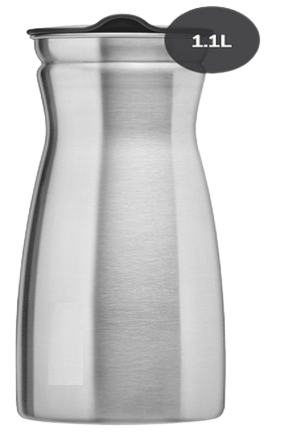 [Speaker Notes: GV hướng dẫn HS hoàn thiện phiếu học tập số 4, cho HS các nhóm lên trình bày phiếu học tập]
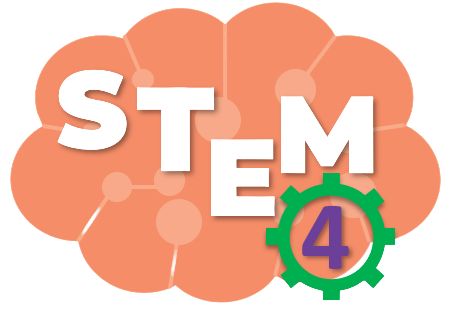 LÀM BÌNH GIỮ NHIỆT
Lựa chọn dụng cụ và vật liệu
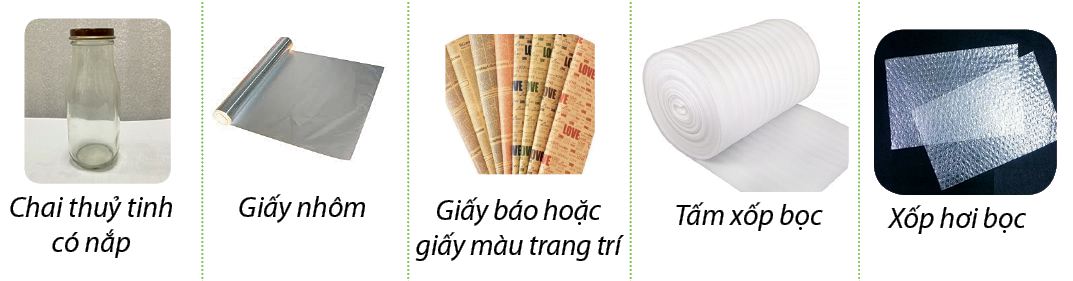 [Speaker Notes: HS lựa chọn vật liệu dùng làm sản phẩm]
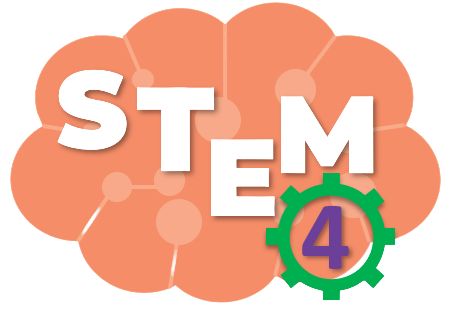 LÀM BÌNH GIỮ NHIỆT
Làm bình giữ nhiệt theo cách của em hoặc nhóm em
Gợi ý
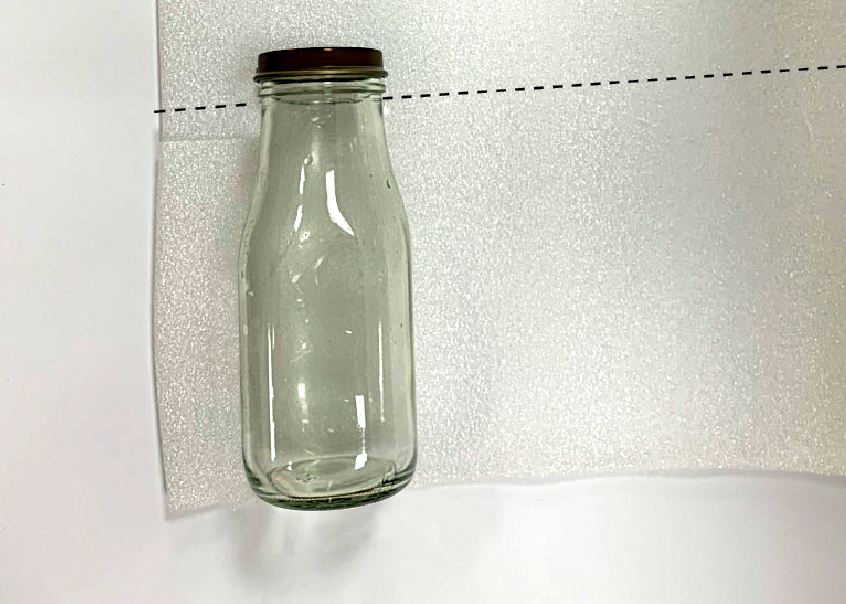 1
Đo, cắt tấm xốp bọc, tấm xốp hơi
[Speaker Notes: GV hướng dẫn HS làm theo mẫu, gợi ý để hs có những cách làm sáng tạo]
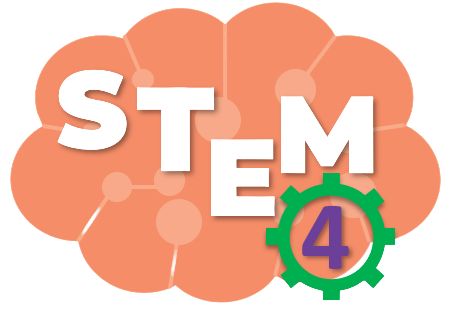 LÀM BÌNH GIỮ NHIỆT
Bọc tấm xốp bọc quanh chai thuỷ tinh hai vòng và bọc cố định phần đáy chai
2
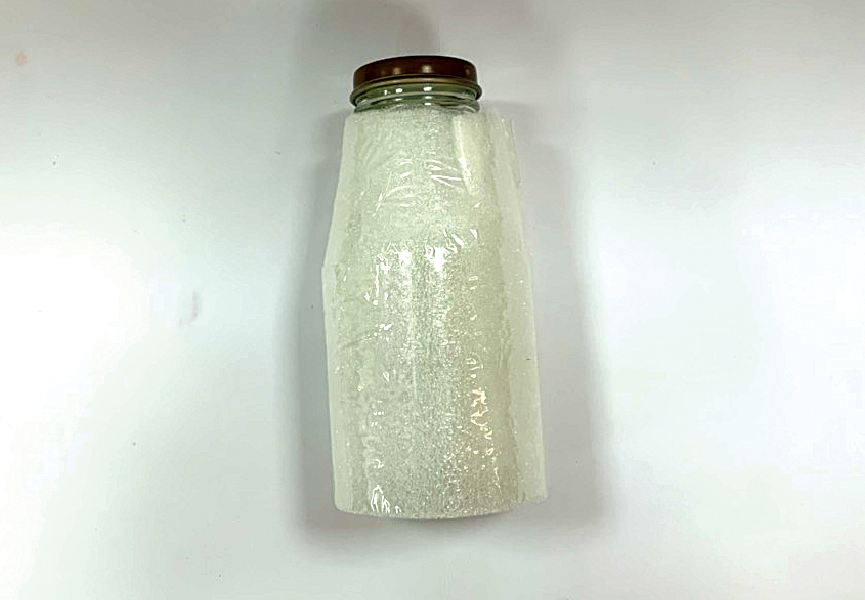 [Speaker Notes: GV hướng dẫn, gợi ý để hs có những cách làm sáng tạo]
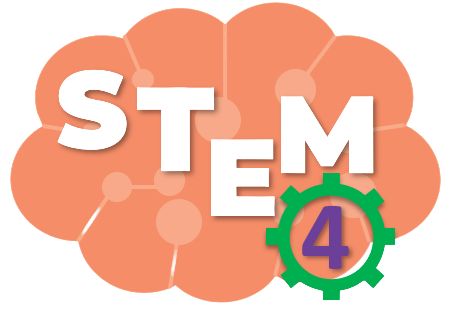 LÀM BÌNH GIỮ NHIỆT
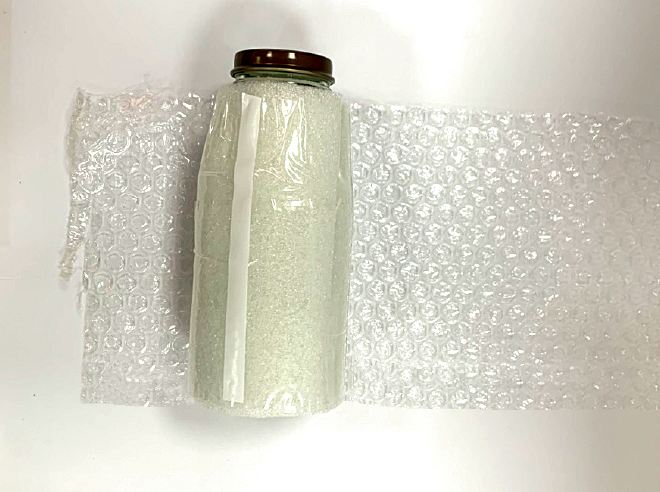 3
Bọc tấm xốp hơi hai vòng
quanh chai và bọc cố định
phần đáy chai
[Speaker Notes: GV hướng dẫn, gợi ý để hs có những cách làm sáng tạo]
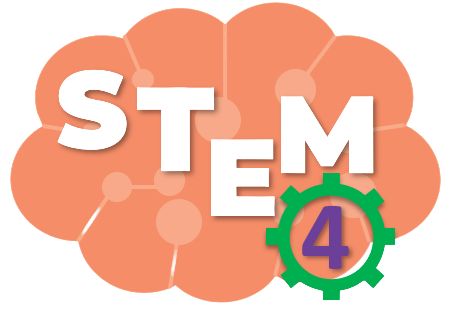 LÀM BÌNH GIỮ NHIỆT
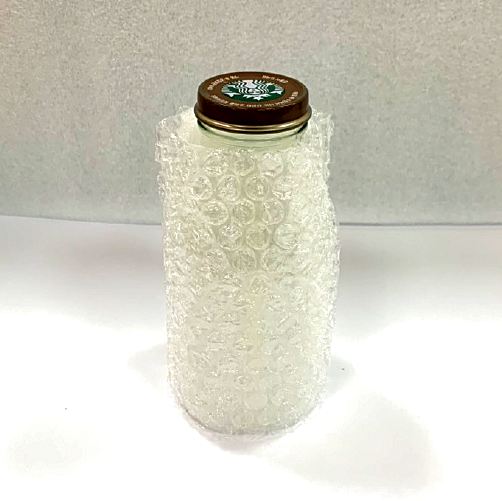 4
Tiếp tục bọc và cố định tấm xốp bọc tương tự bước 2
[Speaker Notes: GV hướng dẫn, gợi ý để hs có những cách làm sáng tạo]
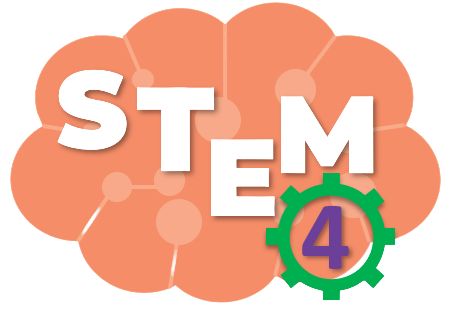 LÀM BÌNH GIỮ NHIỆT
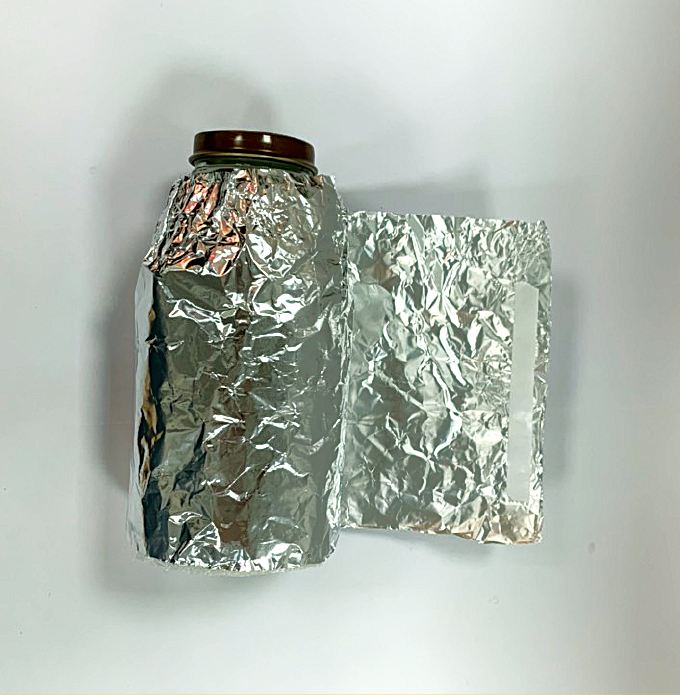 5
Bọc giấy nhôm hai vòng quanh chai và đáy chai
[Speaker Notes: GV hướng dẫn, gợi ý để hs có những cách làm sáng tạo]
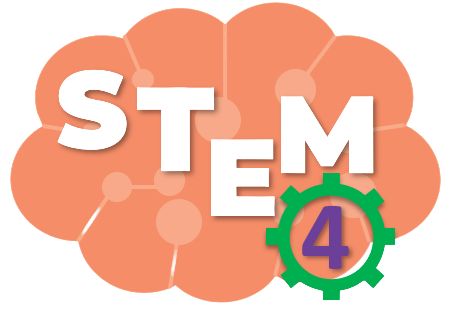 LÀM BÌNH GIỮ NHIỆT
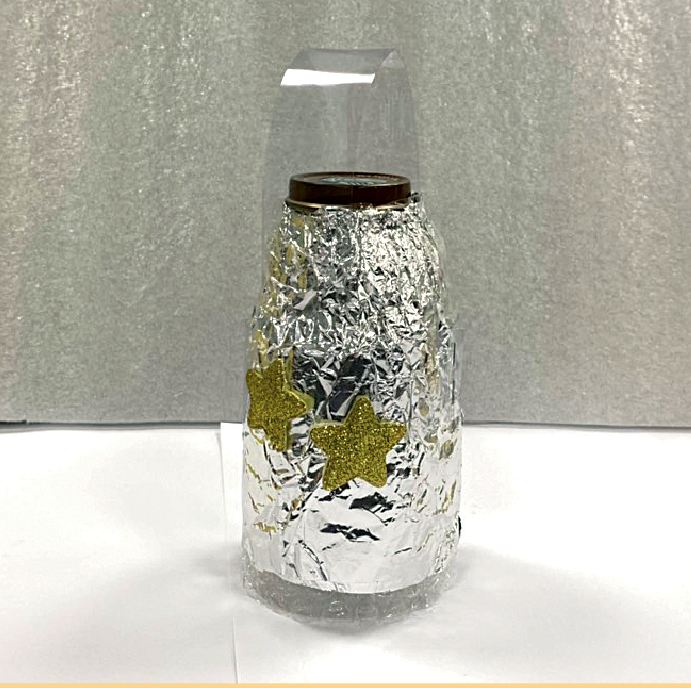 6
Trang trí hoàn thiện
[Speaker Notes: GV hướng dẫn, gợi ý để hs có những cách làm sáng tạo]
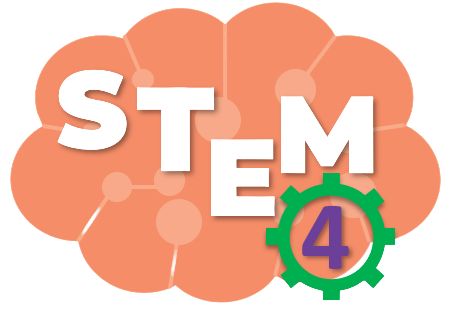 KIỂM TRA VÀ ĐIỀU CHỈNH SẢN PHẨM
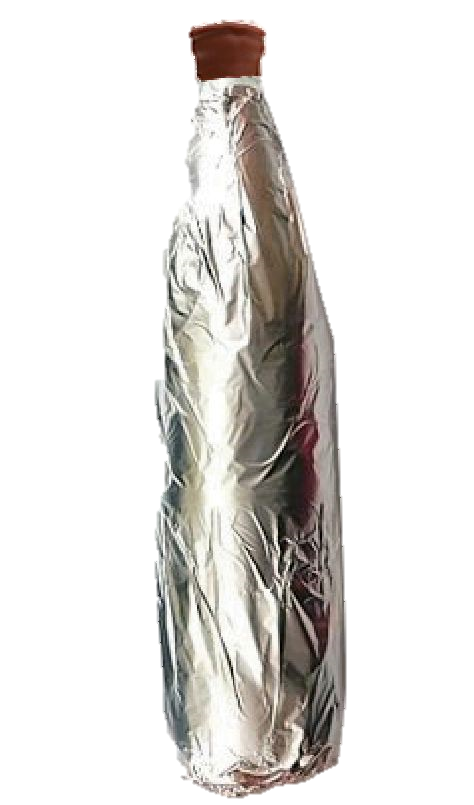  Bình có nắp chắc chắn, chứa được
khoảng 300 ml đến 1l nước
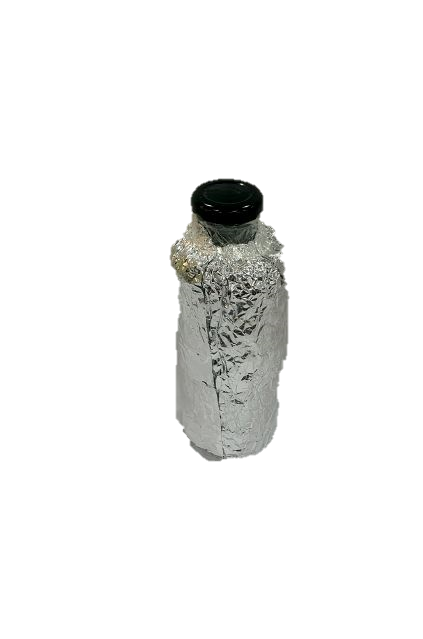  Bình có thể giữ nóng hoặc giữ lạnh thức uống chứa trong nó
 Màu sắc tươi sáng, hài hoà
[Speaker Notes: Kiểm tra theo tiêu chí, điều chỉnh nếu chưa đúng tiêu chí]
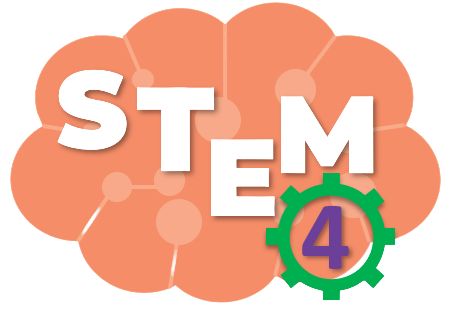 GIỚI THIỆU VÀ TRƯNG BÀY SẢN PHẨM
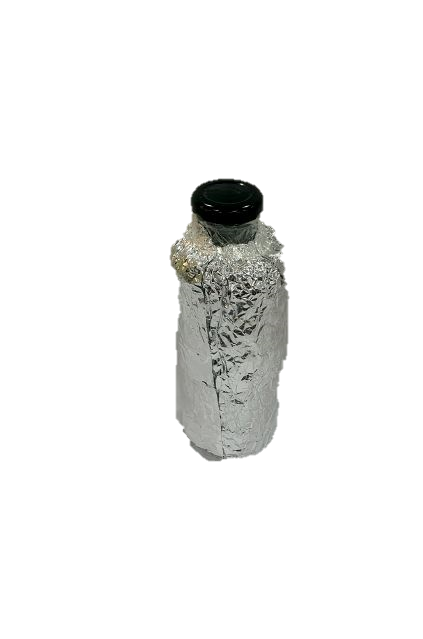 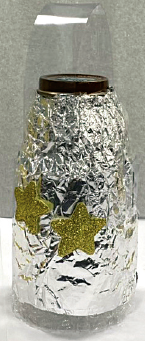 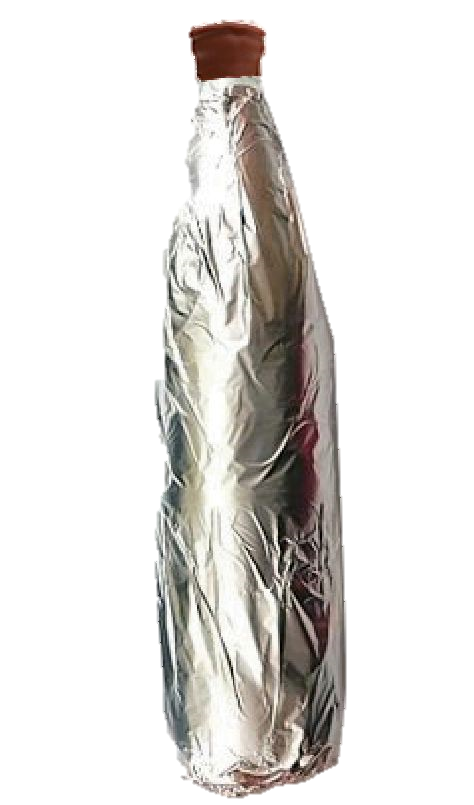 [Speaker Notes: Các nhóm trình bày về sản phẩm của nhóm mình, vật liệu sử dụng, cách làm, công dụng của sản phẩm, khó khăn khi làm sản phẩm, cách khắc phục]
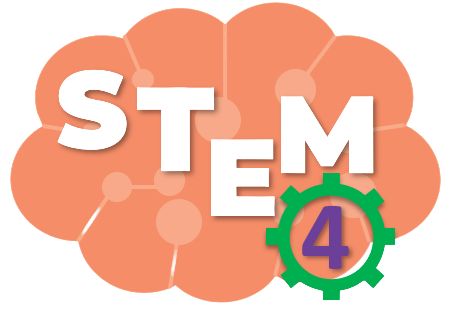 ĐÁNH GIÁ SẢN PHẨM
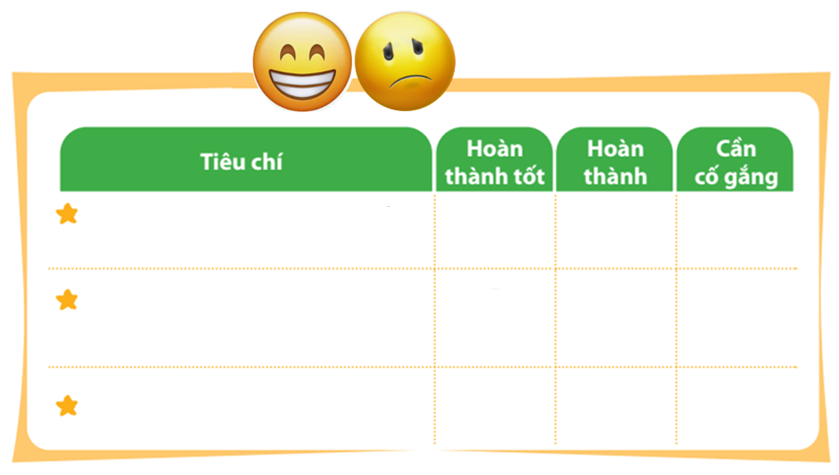 Thực hiện đánh giá bằng hình dán
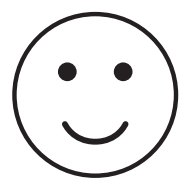 Bình có nắp chắc chắn, chứa được khoảng 300 ml đến 1l nước
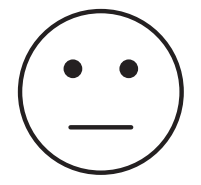 Bình có thể giữ nóng hoặc giữ lạnh thức uống chứa trong nó
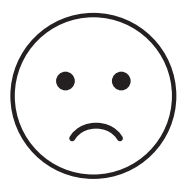 Màu sắc tươi sáng, hài hoà
[Speaker Notes: GV hướng dẫn HS đánh giá theo từng tiêu chí bằng hình dán. Có thể tặng thêm hình dán cho điểm sáng tạo, làm nhanh, đẹp]
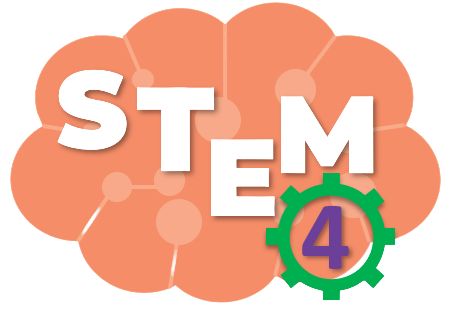 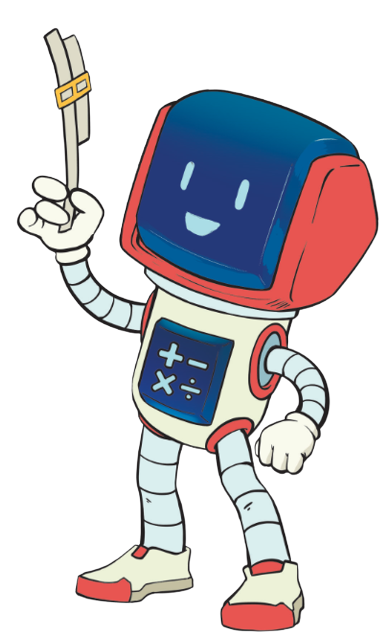 TẠM BIỆT CÁC EM
[Speaker Notes: Trong quá trình dạy học, GV thường xuyên khuyến khích HS bằng các câu khen khi HS trả lời đúng]